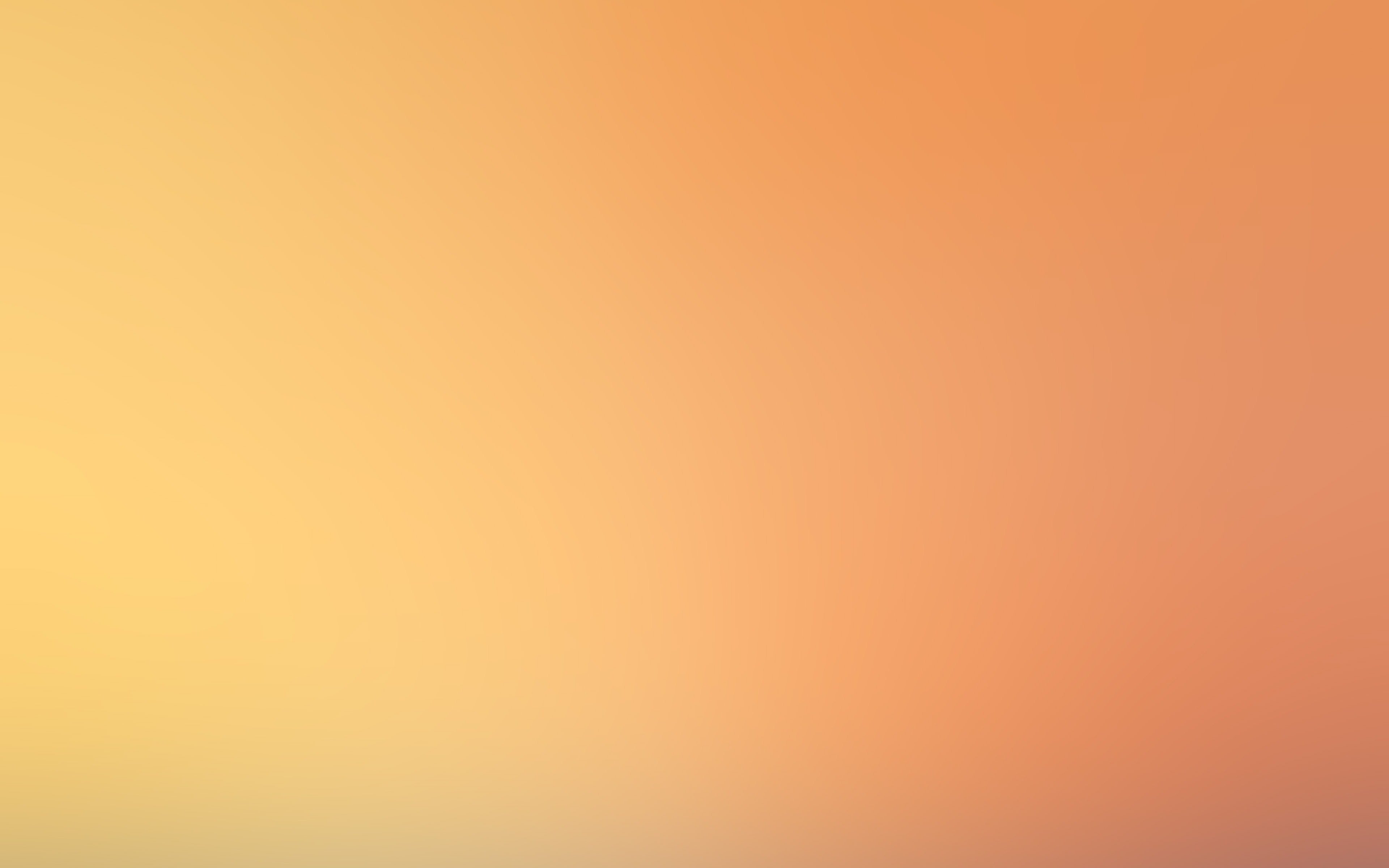 Are You a Member of the Local Congregation?
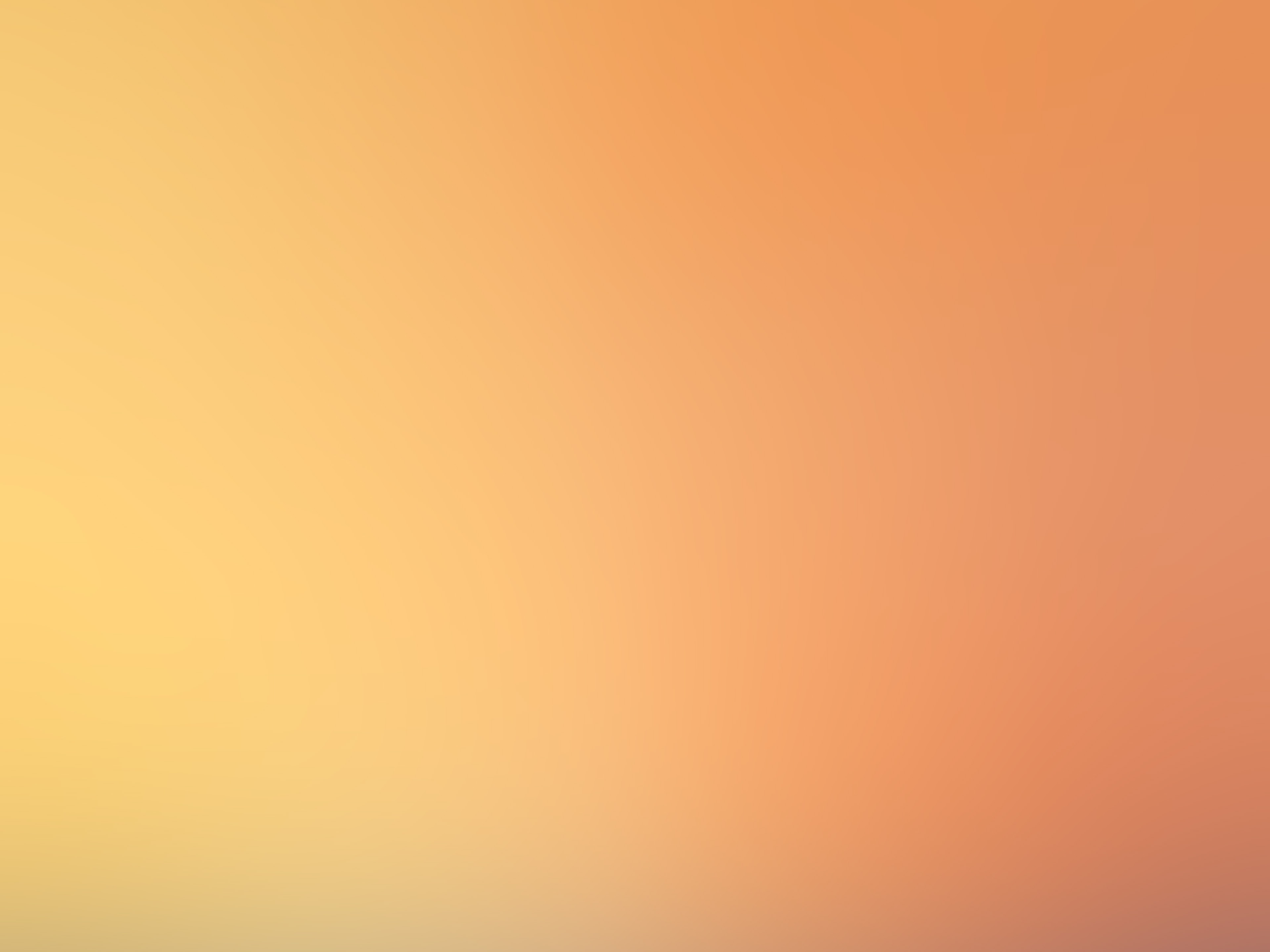 Local Congregations
Romans 1:7 all those in Rome 
1 Corinthians 1:2 to the church of God 
Galatians 1:2 the churches of Galatia 
Ephesians 1:2 to the saints who are in Ephesus 
Philippians 1:1 who are at Philippi 
Colossians 1:2 in Christ at Colossae 
1 Thessalonians 1:1 the church of the Thessalonians 
Acts 14:23 appoint elders in every church
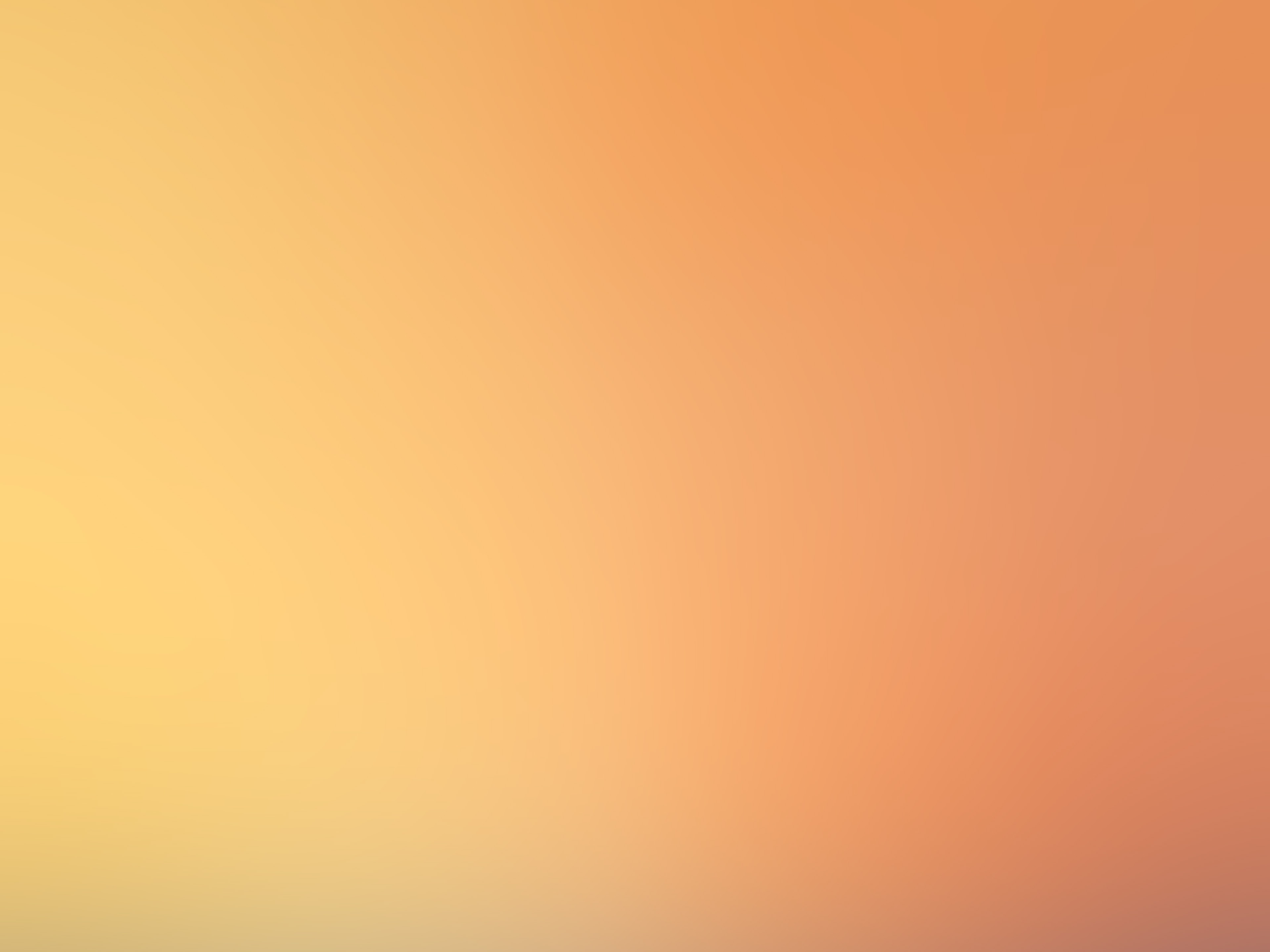 One Person Does Not Make the Church/Body
1 Corinthians 12:12 all members of one body 
1 Corinthians 12:14 does not consist of one member 
1 Corinthians 12:15-20 all members are important 
1 Corinthians 12:28-30 do we all do the same thing 
Ephesians 4:11-16 for the work of the ministry, for building up the body of Christ
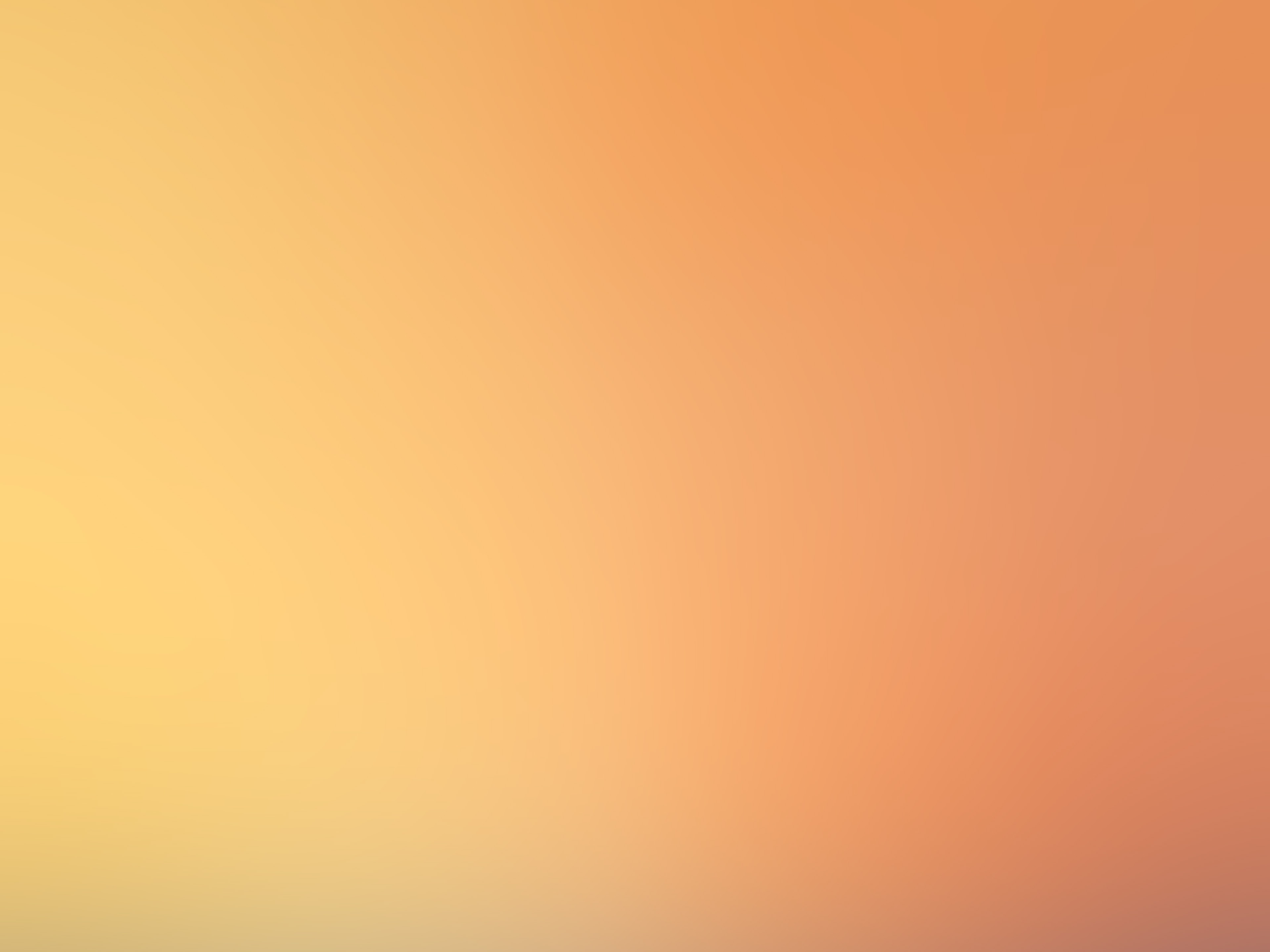 Brotherly Love
Romans 12:10 brotherly affection 
Hebrews 13:1 let brotherly love continue 
1 Timothy 5:1-2 father, mother, brother and sister
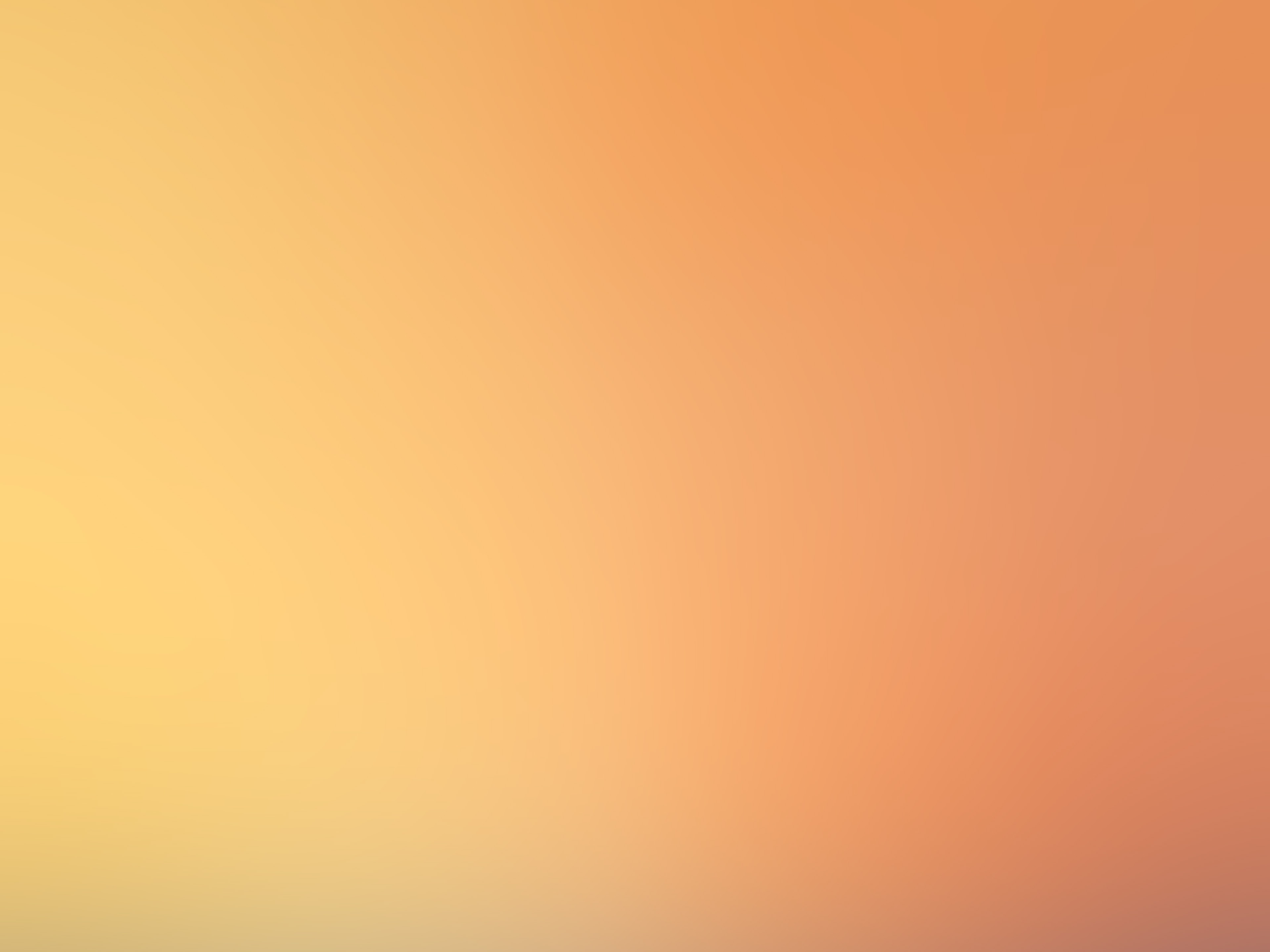 Being There For One Another
1 John 3:15,17-18 love in word and talk 
Galatians 6:10 do good especially to the household of faith 
James 5:14-16 confess your sin to one another 
1 Timothy 3:1 desires a noble task 
Hebrews 13:17 keeping watch over your soul 
Matthew 18:15-17 gain a brother back 
2 Thessalonians 3:14-15 
1 Corinthians 16:1-2 collection for the saints
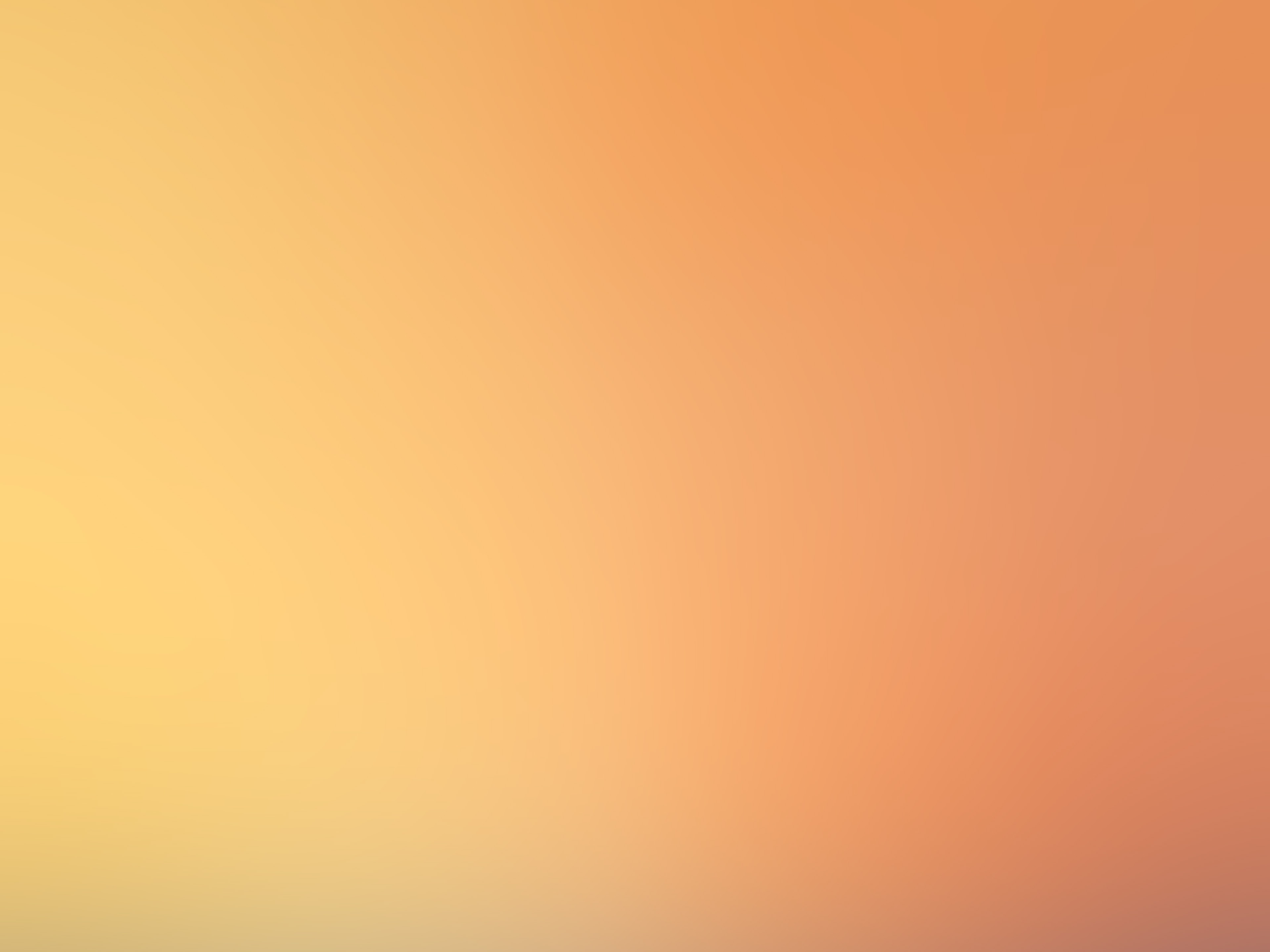 Coming Together
Hebrews 10:24-25 not neglecting to meet together 
1 Corinthians 11:33 coming together to take the Lord’s Supper 
Ephesians 5:19 addressing one another in songs 
Colossians 3:16 teaching and admonishing one another